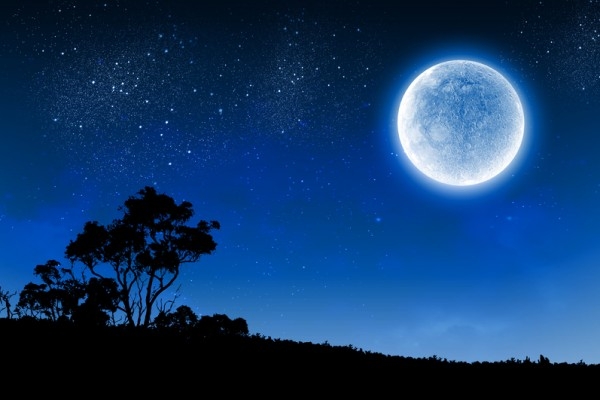 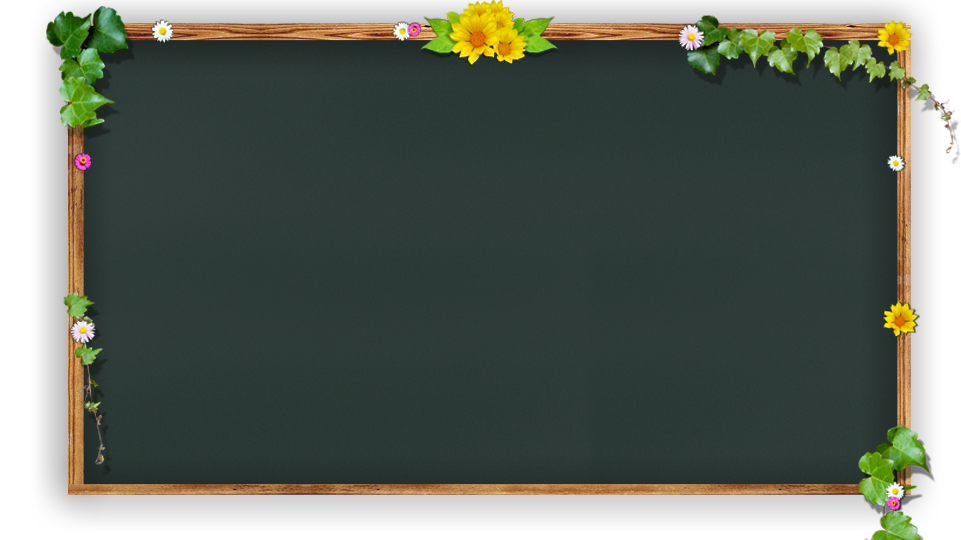 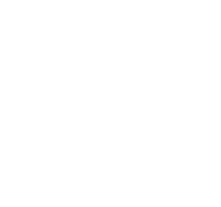 Trăng ơi…từ đâu đến?
L
P
Ớ
4
Trần Đăng Khoa
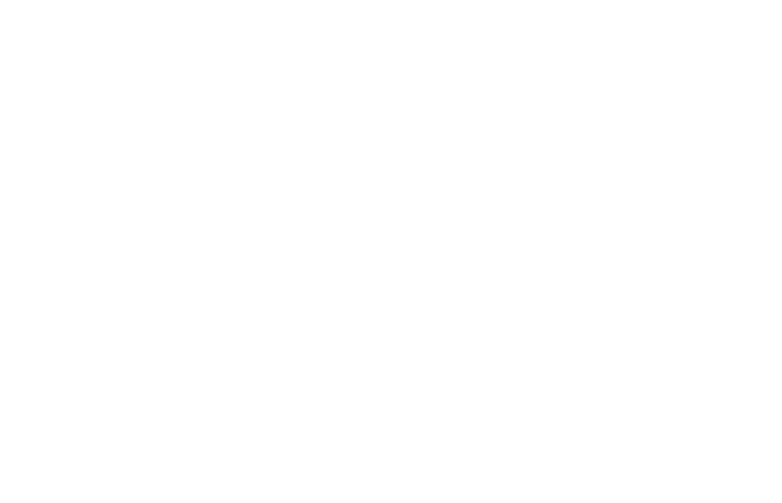 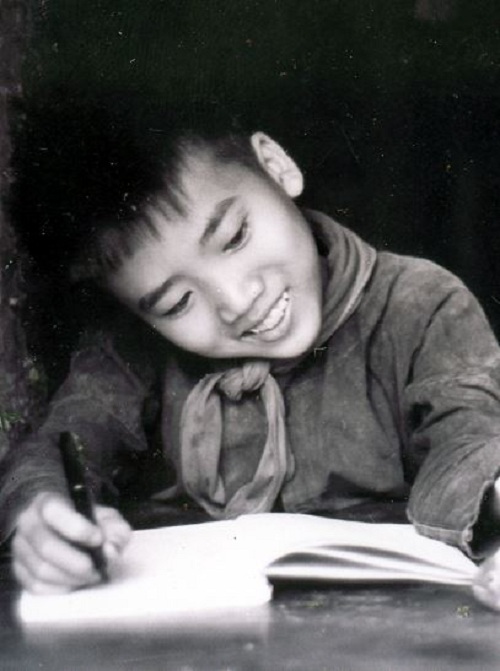 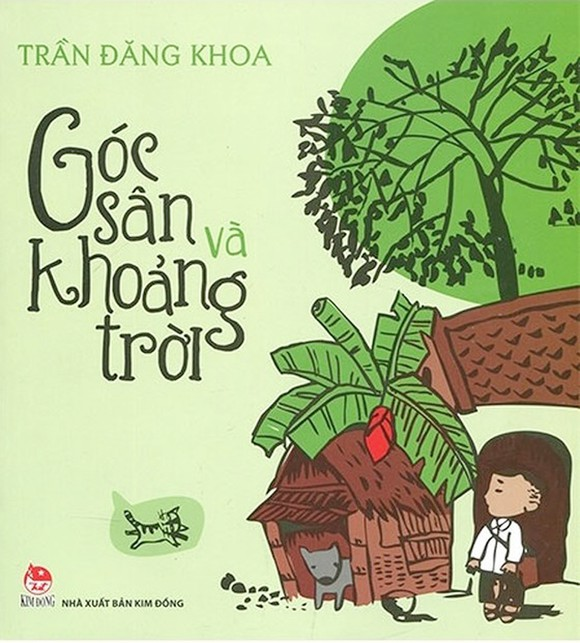 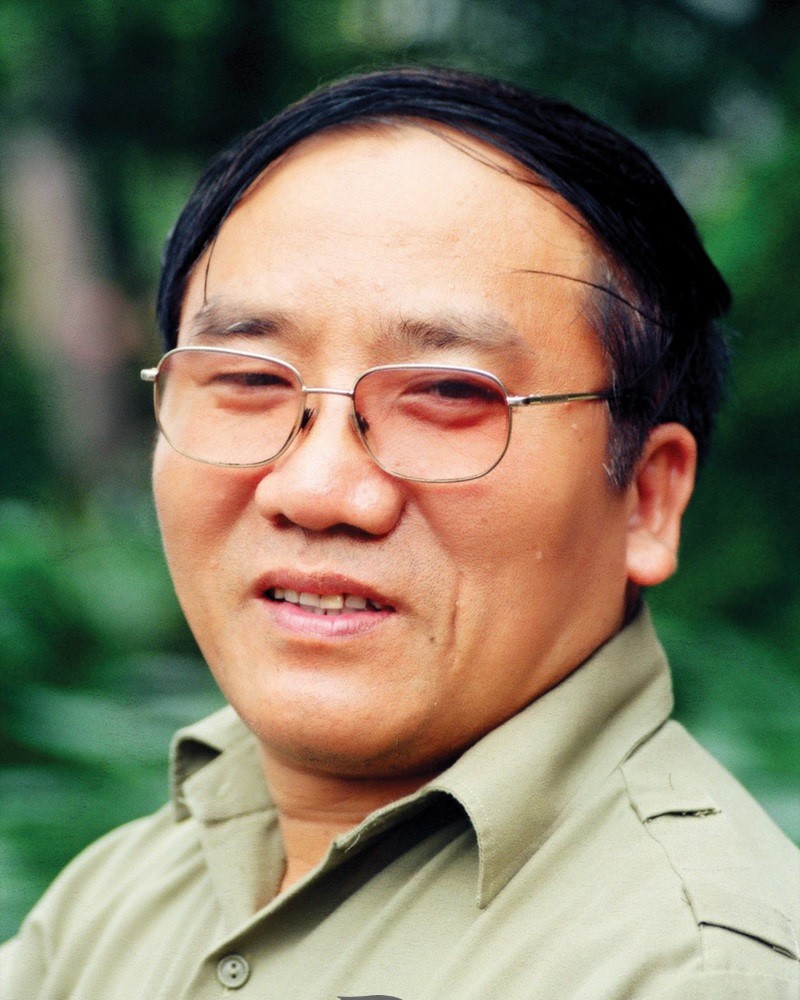 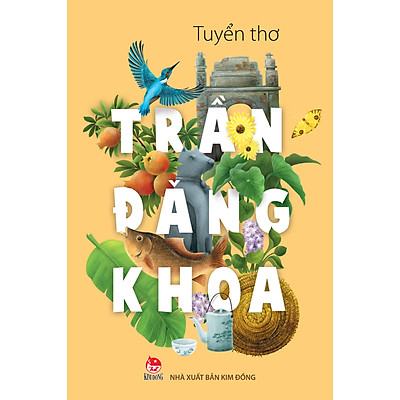 Nhà thơ TRẦN ĐĂNG KHOA
Giọng đọc
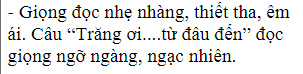 Trăng ơi... từ đâu đến?
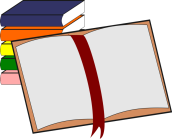 Trăng ơi... từ đâu đến?Hay từ lời mẹ ruThương Cuội không được họcHú gọi trâu đến giờ!Trăng ơi... từ đâu đến?Hay từ đường hành quânTrăng soi chú bộ độiVà soi vàng góc sân.Trăng từ đâu... từ đâu?Trăng đi khắp mọi miềnTrăng ơi, có nơi nàoSáng hơn đất nước em...
             TRẦN ĐĂNG KHOA
Trăng ơi... từ đâu đến?Hay từ cánh rừng xaTrăng hồng như quả chínLửng lơ lên trước nhà.          Trăng ơi... từ đâu đến?Hay biển xanh diệu kìTrăng tròn như mắt cáChẳng bao giờ chớp mi.
  Trăng ơi... từ đâu đến?Hay từ một sân chơiTrăng bay như quả bóngBạn nào đá lên trời.
1
Luyện đọc
Trăng ơi . . .    từ đâu đến?
Hay từ cánh rừng xa
Trăng hồng như quả chín
Lửng lơ lên trước nhà.
Trăng ơi... từ đâu đến?
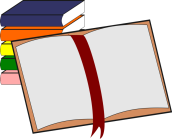 Trăng ơi... từ đâu đến?Hay từ lời mẹ ruThương Cuội không được họcHú gọi trâu đến giờ!Trăng ơi... từ đâu đến?Hay từ đường hành quânTrăng soi chú bộ độiVà soi vàng góc sân.Trăng từ đâu... từ đâu?Trăng đi khắp mọi miềnTrăng ơi, có nơi nàoSáng hơn đất nước em...
             TRẦN ĐĂNG KHOA
Trăng ơi... từ đâu đến?Hay từ cánh rừng xaTrăng hồng như quả chínLửng lơ lên trước nhà.          Trăng ơi... từ đâu đến?Hay biển xanh diệu kìTrăng tròn như mắt cáChẳng bao giờ chớp mi.
  Trăng ơi... từ đâu đến?Hay từ một sân chơiTrăng bay như quả bóngBạn nào đá lên trời.
1
Luyện đọc
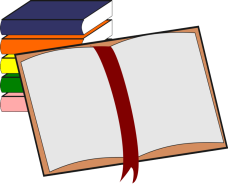 Giải nghĩa từ:
Diệu kì
Diệu kì là như có phép màu khiến người ta phải thán phục, ngợi ca.
Trăng ơi... từ đâu đến?
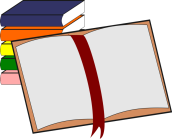 Trăng ơi... từ đâu đến?Hay từ lời mẹ ruThương Cuội không được họcHú gọi trâu đến giờ!Trăng ơi... từ đâu đến?Hay từ đường hành quânTrăng soi chú bộ độiVà soi vàng góc sân.Trăng từ đâu... từ đâu?Trăng đi khắp mọi miềnTrăng ơi, có nơi nàoSáng hơn đất nước em...
             TRẦN ĐĂNG KHOA
Trăng ơi... từ đâu đến?Hay từ cánh rừng xaTrăng hồng như quả chínLửng lơ lên trước nhà.          Trăng ơi... từ đâu đến?Hay biển xanh diệu kìTrăng tròn như mắt cáChẳng bao giờ chớp mi.
  Trăng ơi... từ đâu đến?Hay từ một sân chơiTrăng bay như quả bóngBạn nào đá lên trời.
2
Tìm hiểu bài
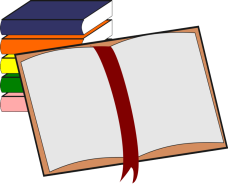 1. Trong hai khổ thơ đầu, trăng được so sánh với những gì?
Trăng ơi... từ đâu đến?Hay từ cánh rừng xaTrăng hồng như quả chínLửng lơ lên trước nhà.          Trăng ơi... từ đâu đến?Hay biển xanh diệu kìTrăng tròn như mắt cáChẳng bao giờ chớp mi.
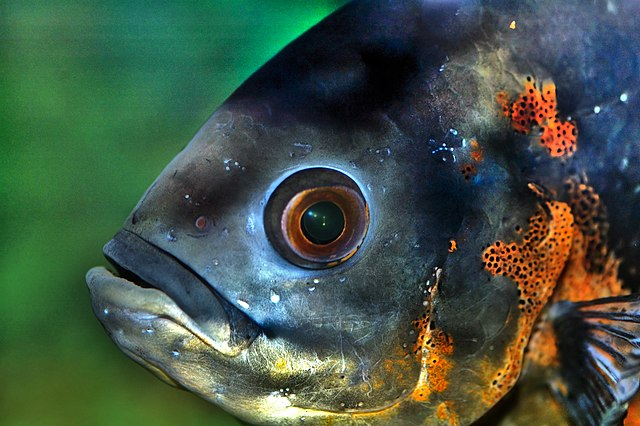 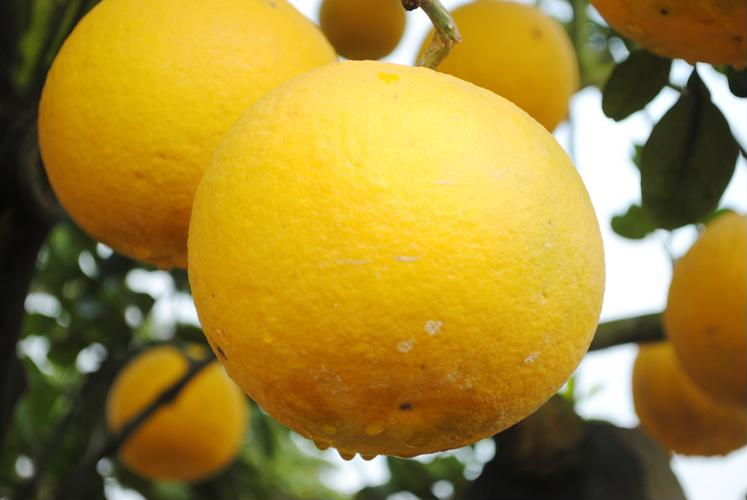 Quả chín
Mắt cá
2. Vì sao tác giả nghĩ trăng đến từ cánh rừng xa, từ biển xanh?
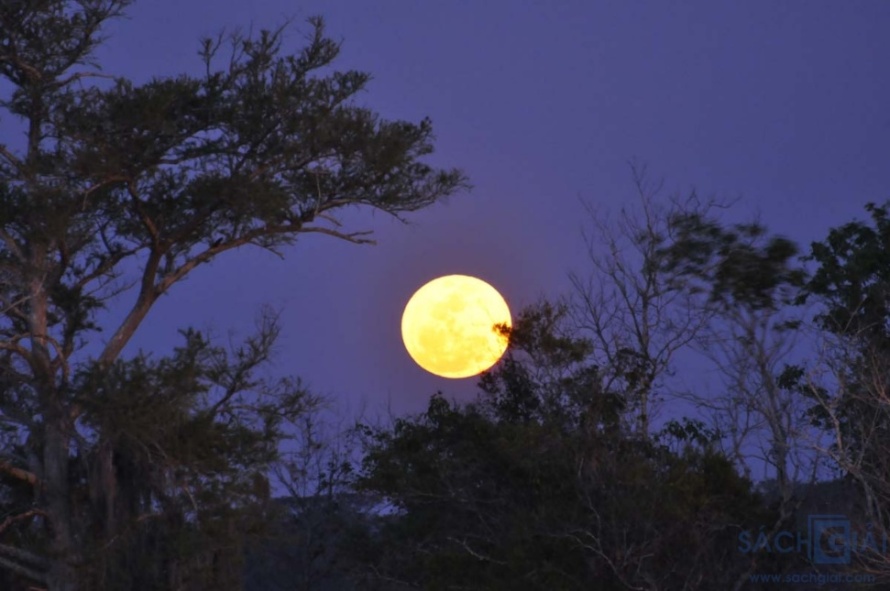 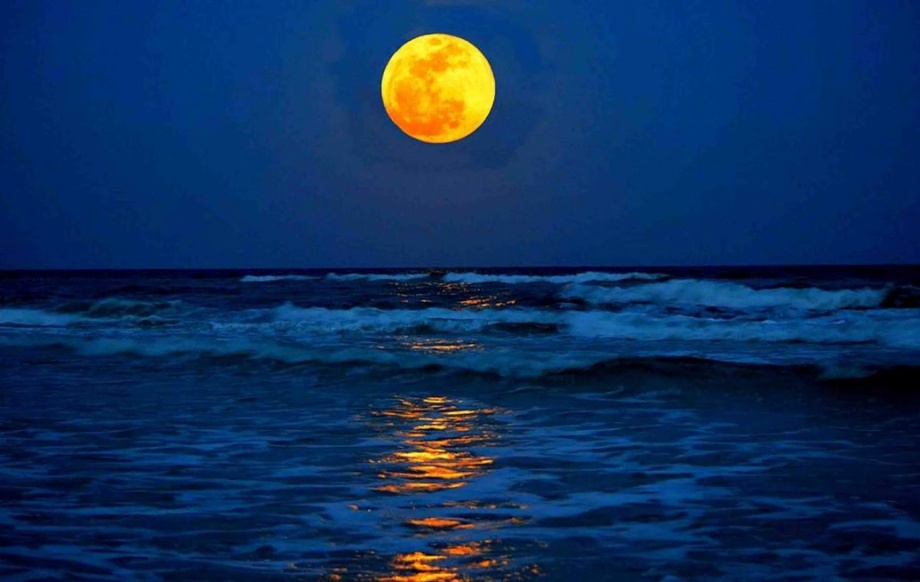 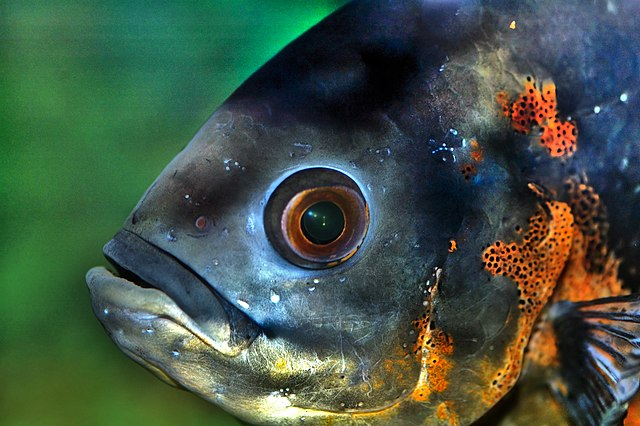 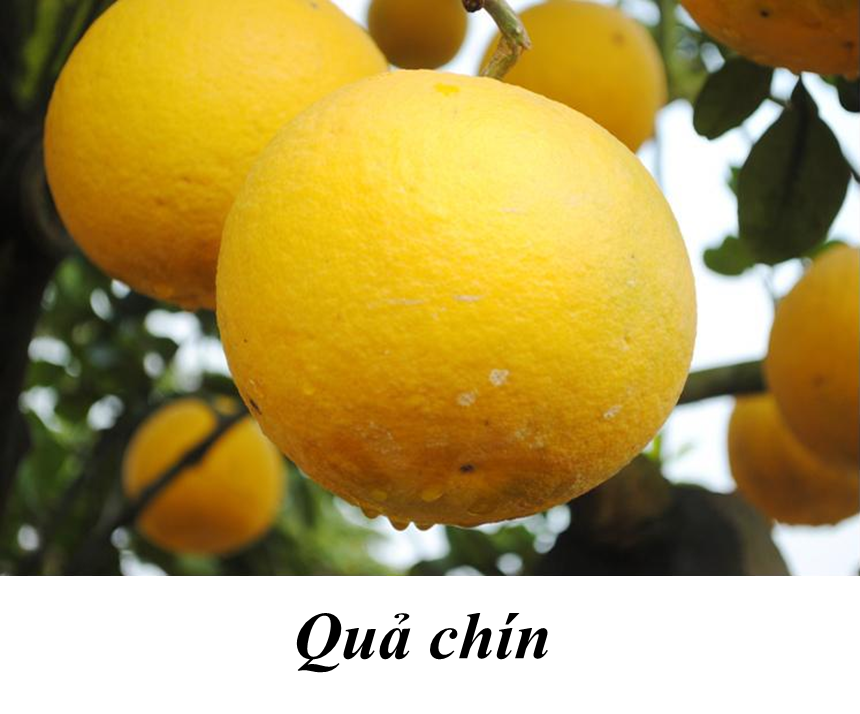 Mắt cá
3. Trong mỗi  khổ thơ tiếp theo, trăng được gắn với những gì, những ai?
Trăng ơi... từ đâu đến?Hay từ một sân chơiTrăng bay như quả bóngBạn nào đá lên trời.
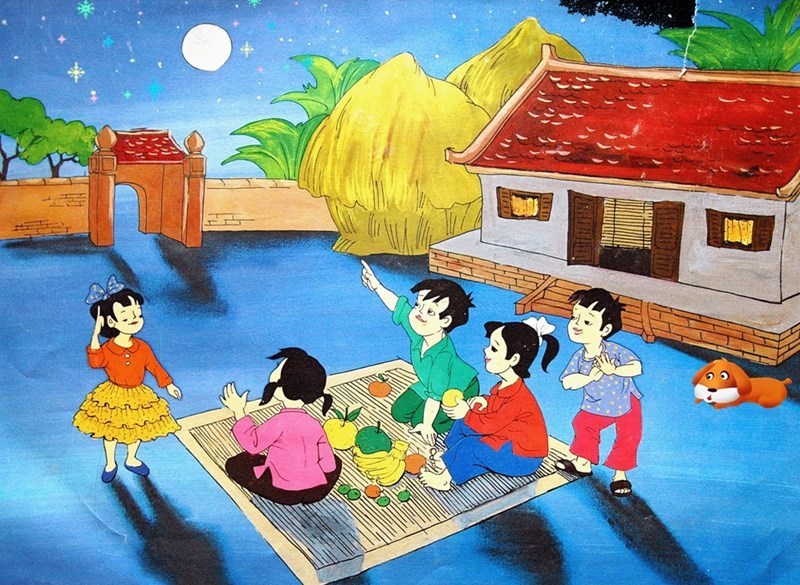 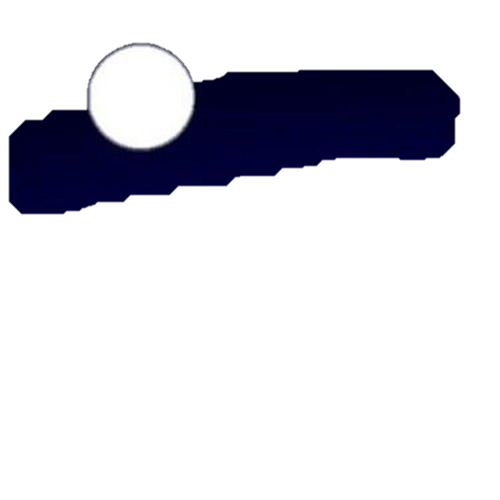 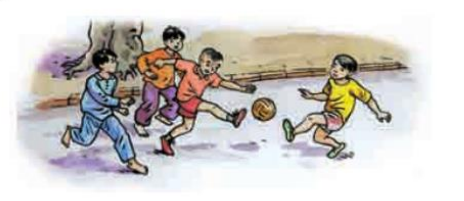 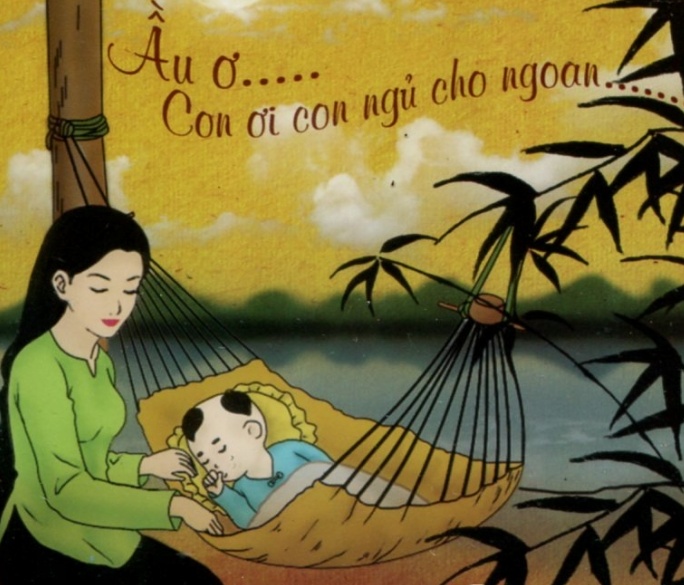 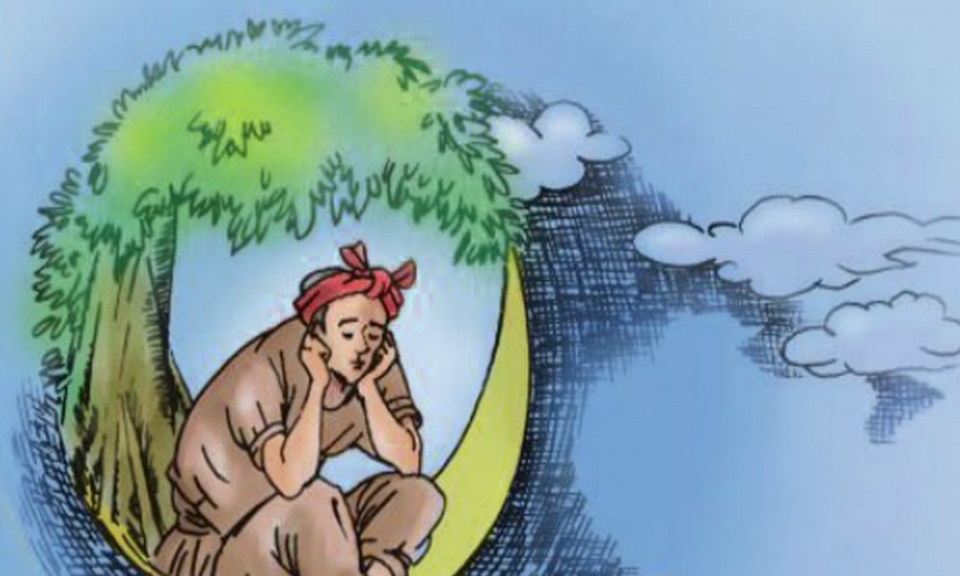 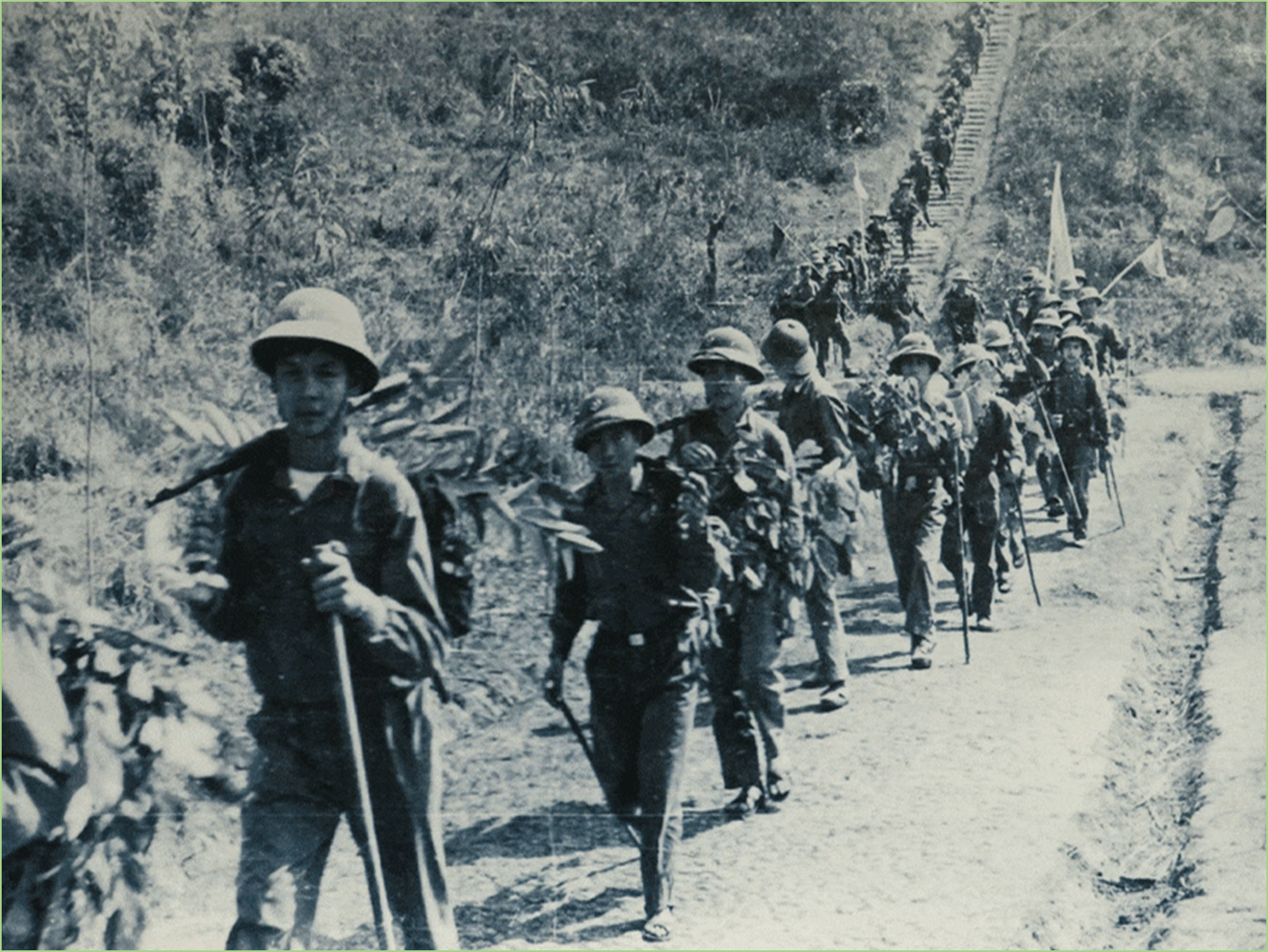 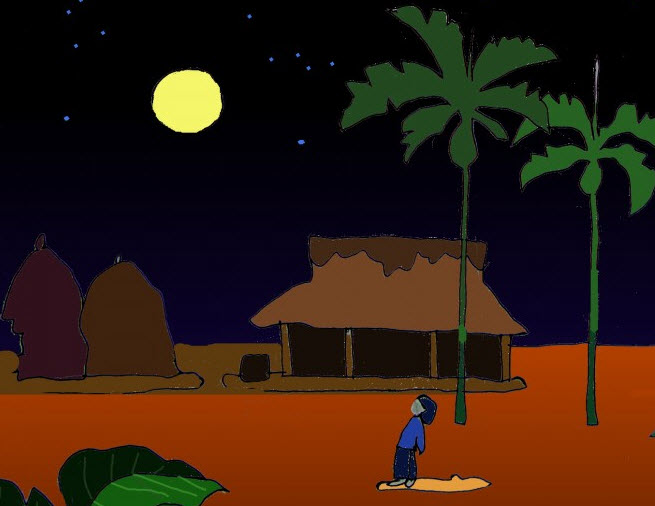 5. Bài thơ thể hiện tình cảm của tác giả đối với quê hương đất nước như thế nào?
Nội dung: 
	Bài thơ thể hiện tình cảm yêu mến, sự gần gũi với trăng và tình yêu quê hương, đất nước của tác giả.
3
Đọc diễn cảm và học thuộc lòng
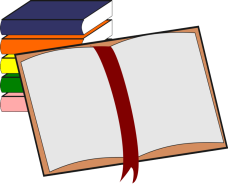 Trăng ơi... từ đâu đến?Hay từ cánh rừng xaTrăng hồng như quả chínLửng lơ lên trước nhà.          Trăng ơi... từ đâu đến?Hay biển xanh diệu kìTrăng tròn như mắt cáChẳng bao giờ chớp mi.
3
Đọc diễn cảm và học thuộc lòng
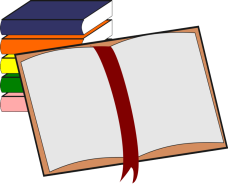 Trăng ơi... từ đâu đến?Hay từ lời mẹ ruThương Cuội không được họcHú gọi trâu đến giờ!Trăng ơi... từ đâu đến?Hay từ đường hành quânTrăng soi chú bộ độiVà soi vàng góc sân.Trăng từ đâu... từ đâu?Trăng đi khắp mọi miềnTrăng ơi, có nơi nàoSáng hơn đất nước em...
             TRẦN ĐĂNG KHOA
Trăng ơi... từ đâu đến?Hay từ cánh rừng xaTrăng hồng như quả chínLửng lơ lên trước nhà.          Trăng ơi... từ đâu đến?Hay biển xanh diệu kìTrăng tròn như mắt cáChẳng bao giờ chớp mi.
  Trăng ơi... từ đâu đến?Hay từ một sân chơiTrăng bay như quả bóngBạn nào đá lên trời.
Trăng ơi............................?Hay ...................................
Thương Cuội ....................Hú .....................................!Trăng ơi.............................?Hay ...................................Trăng soi ..........................Và soi vàng .......................Trăng từ đâu......................?Trăng ................................Trăng ơi, ...........................
Sáng hơn .........................
                      TRẦN ĐĂNG KHOA
Trăng ơi..........................?Hay ................................Trăng hồng ....................Lửng lơ ..........................          Trăng ơi... ......................?Hay ................................Trăng tròn ......................Chẳng bao giờ ..............
 Trăng ơi........................?Hay ..............................
Trăng bay ....................
Bạn ..............................
Trăng ơi... từ đâu đến?
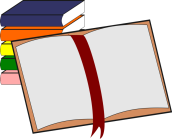 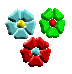 Hoạt động tiếp nối sau bài học
Chuẩn bị bài:
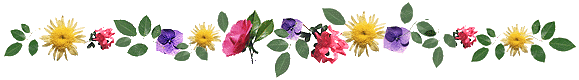 Nội dung: 
	Bài thơ thể hiện tình cảm yêu mến, sự gần gũi với trăng và tình yêu quê hương, đất nước của tác giả.
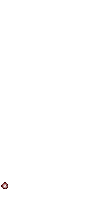 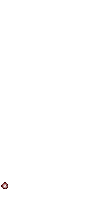 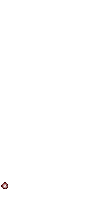 GIỜ HỌC ĐẾN ĐÂY KẾT THÚC
 XIN CHÚC CÁC EM CHĂM NGOAN !